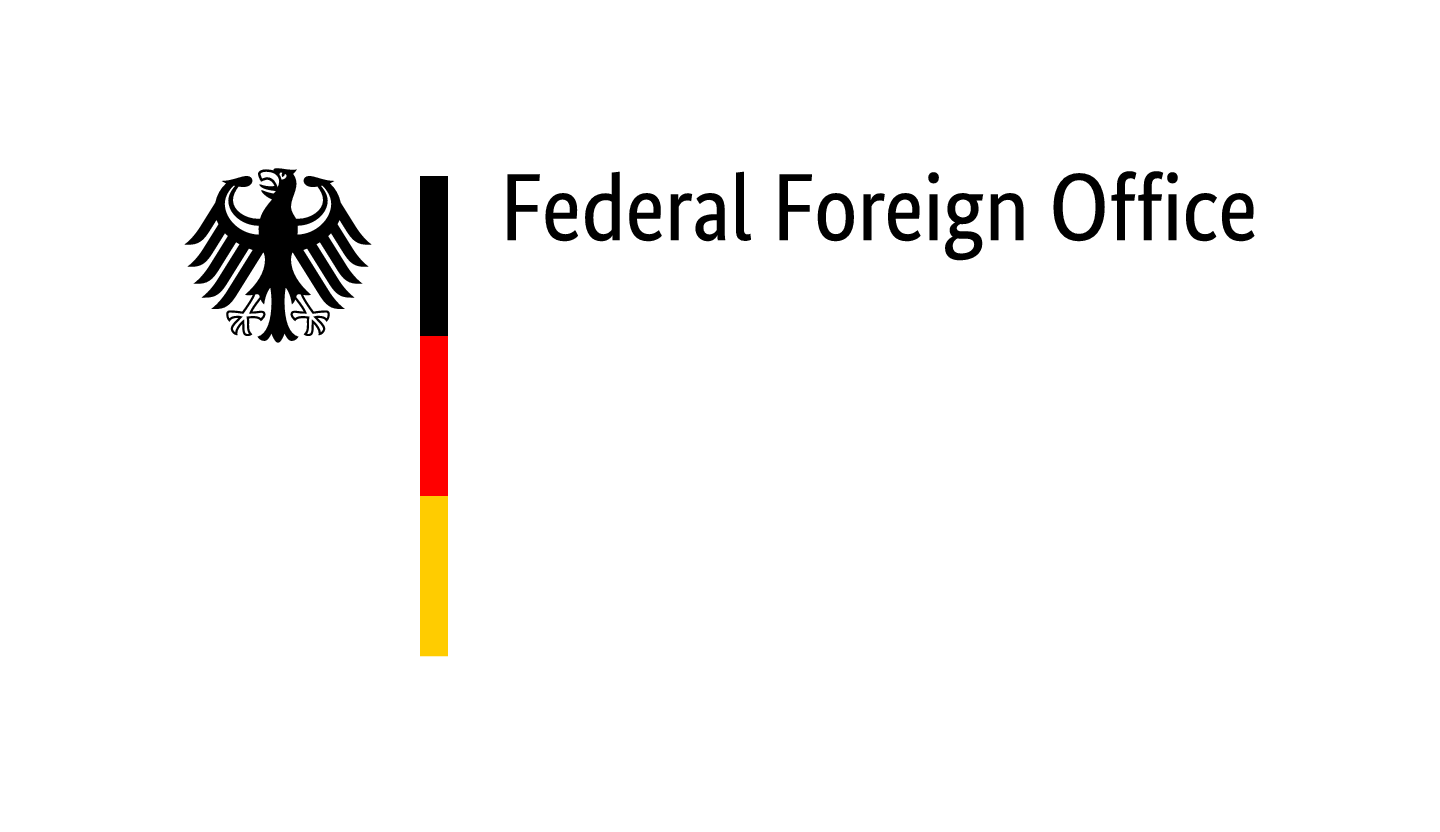 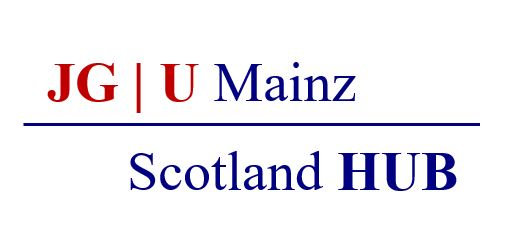 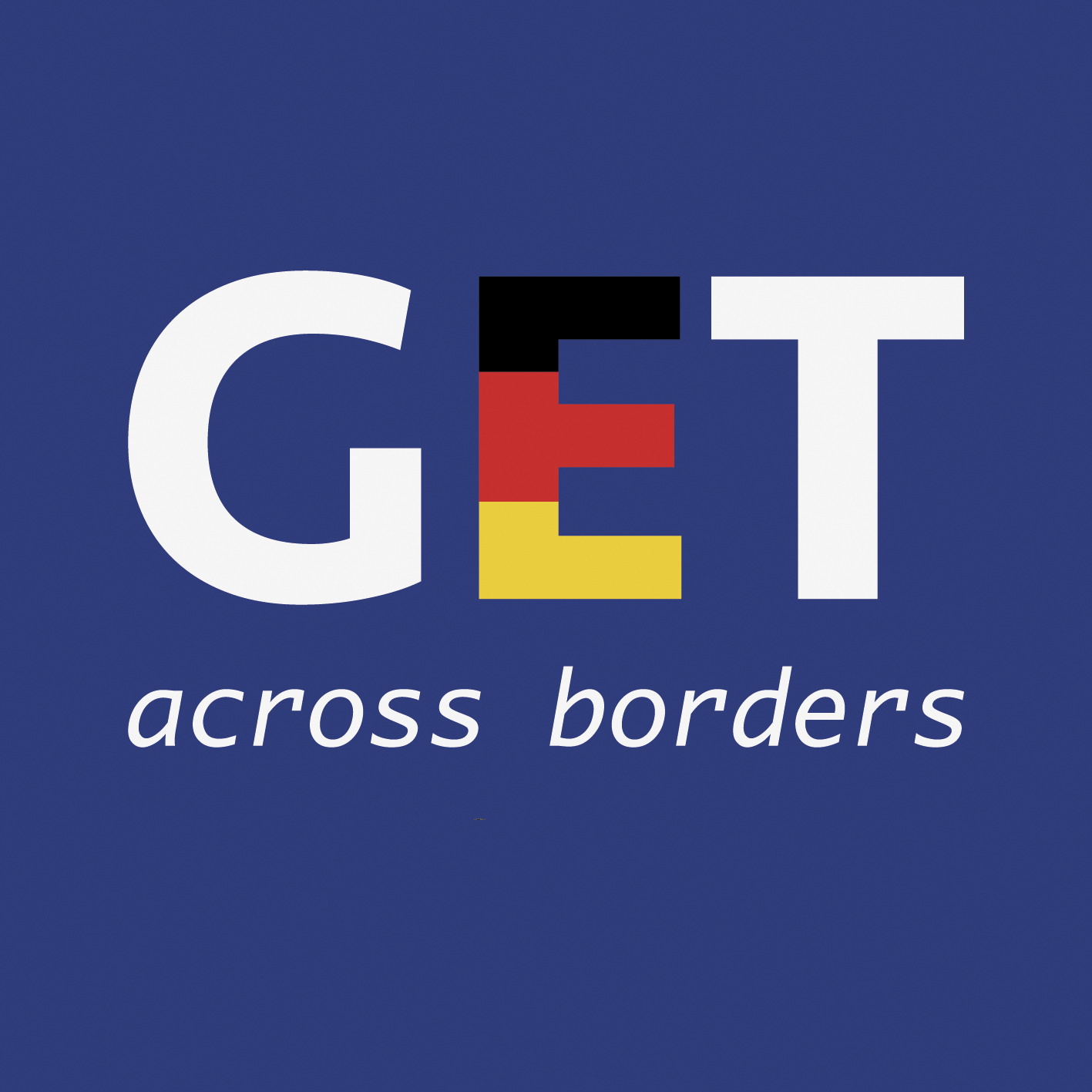 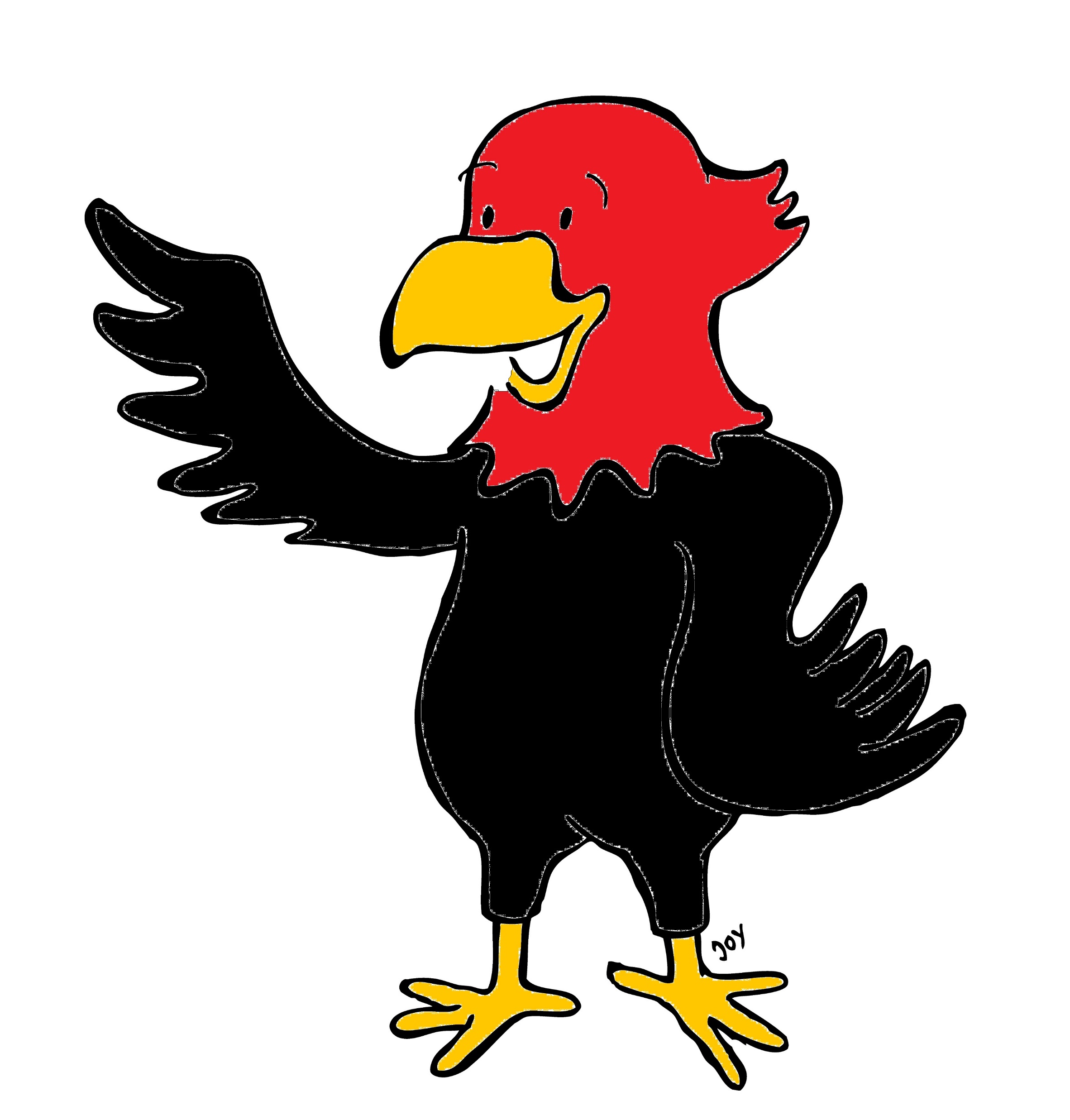 GET Buddied Up
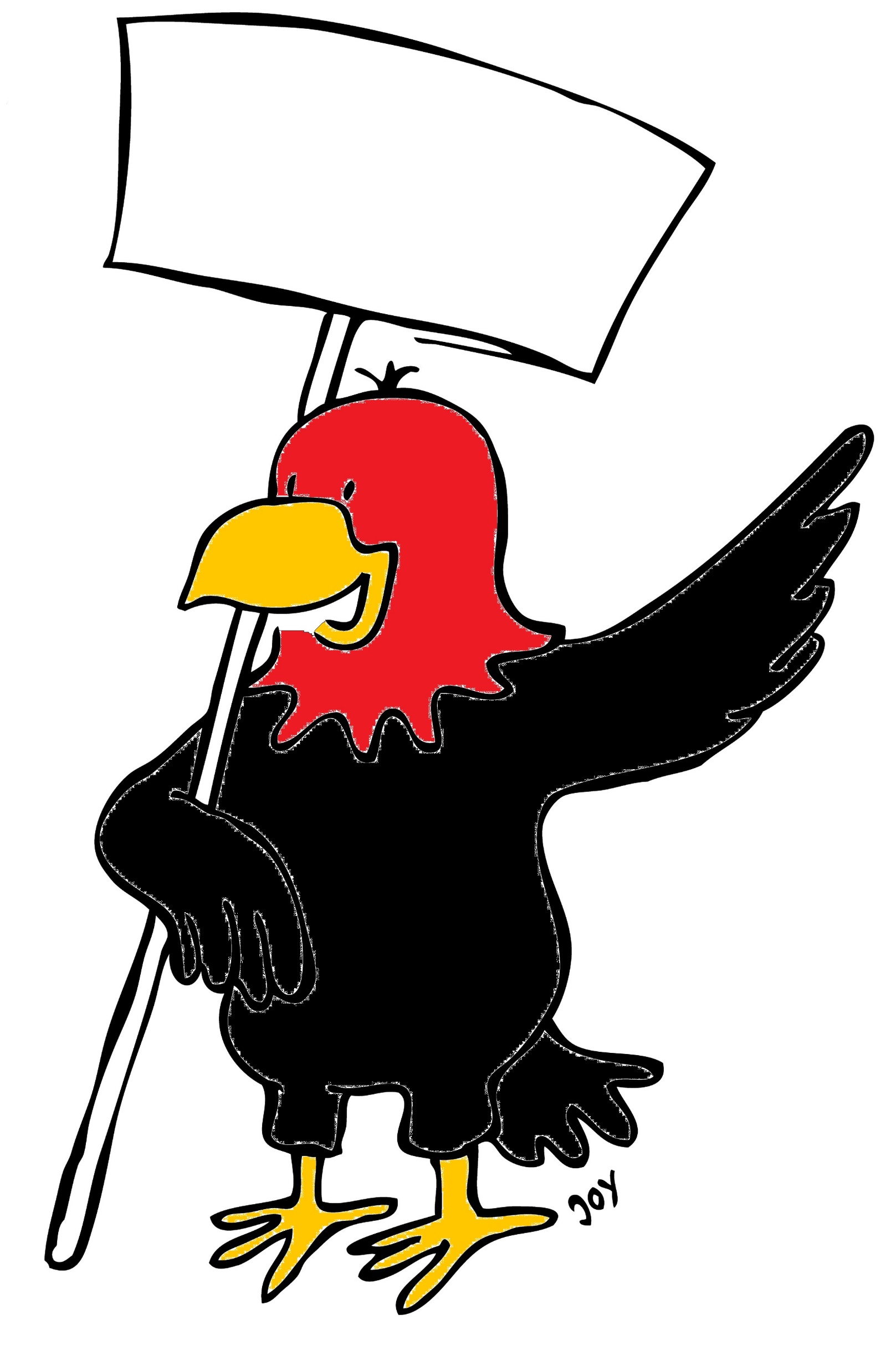 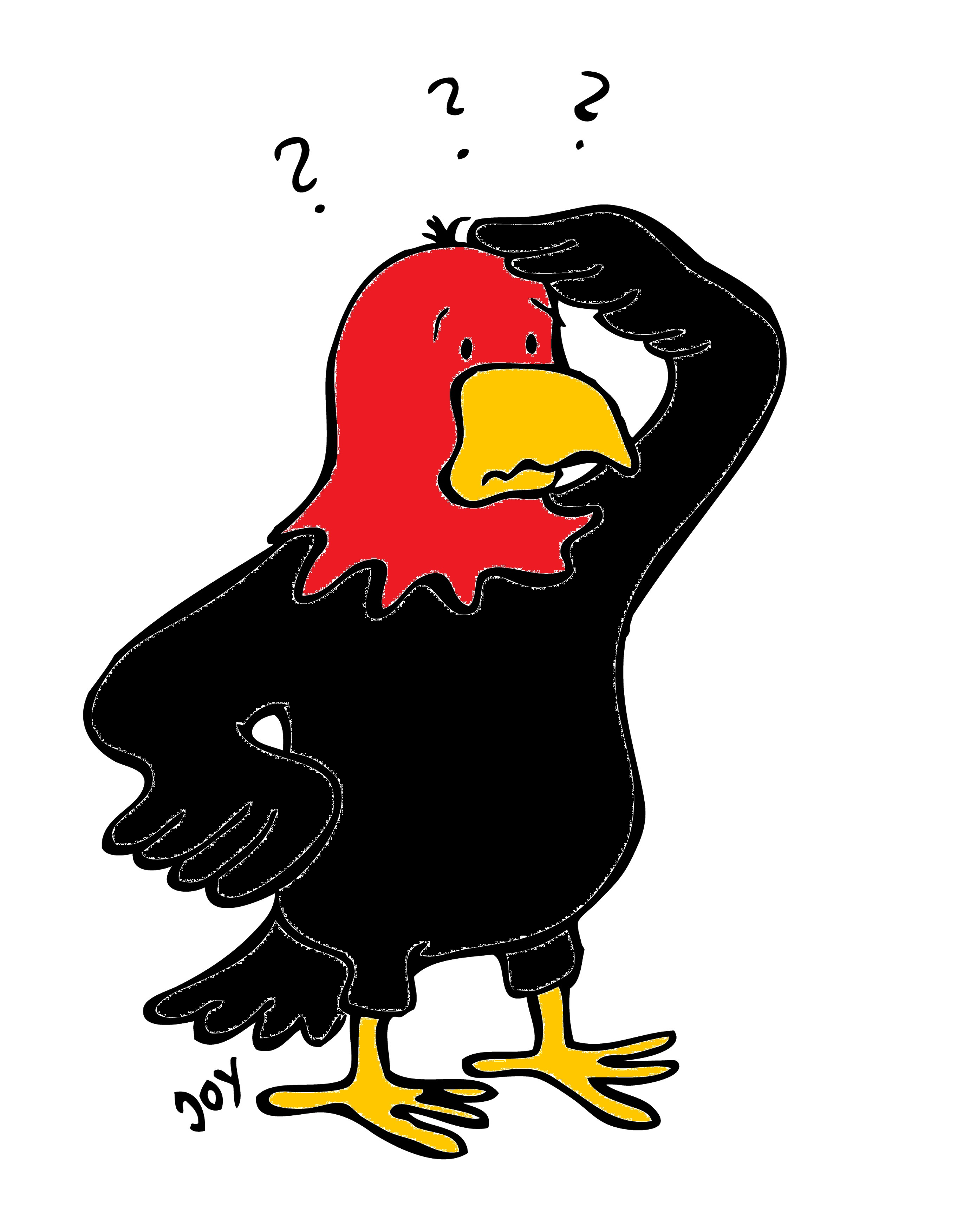 German with Ali, the Eagle 
get-across-borders@uni-mainz.de
© 2020 - GET Across Borders
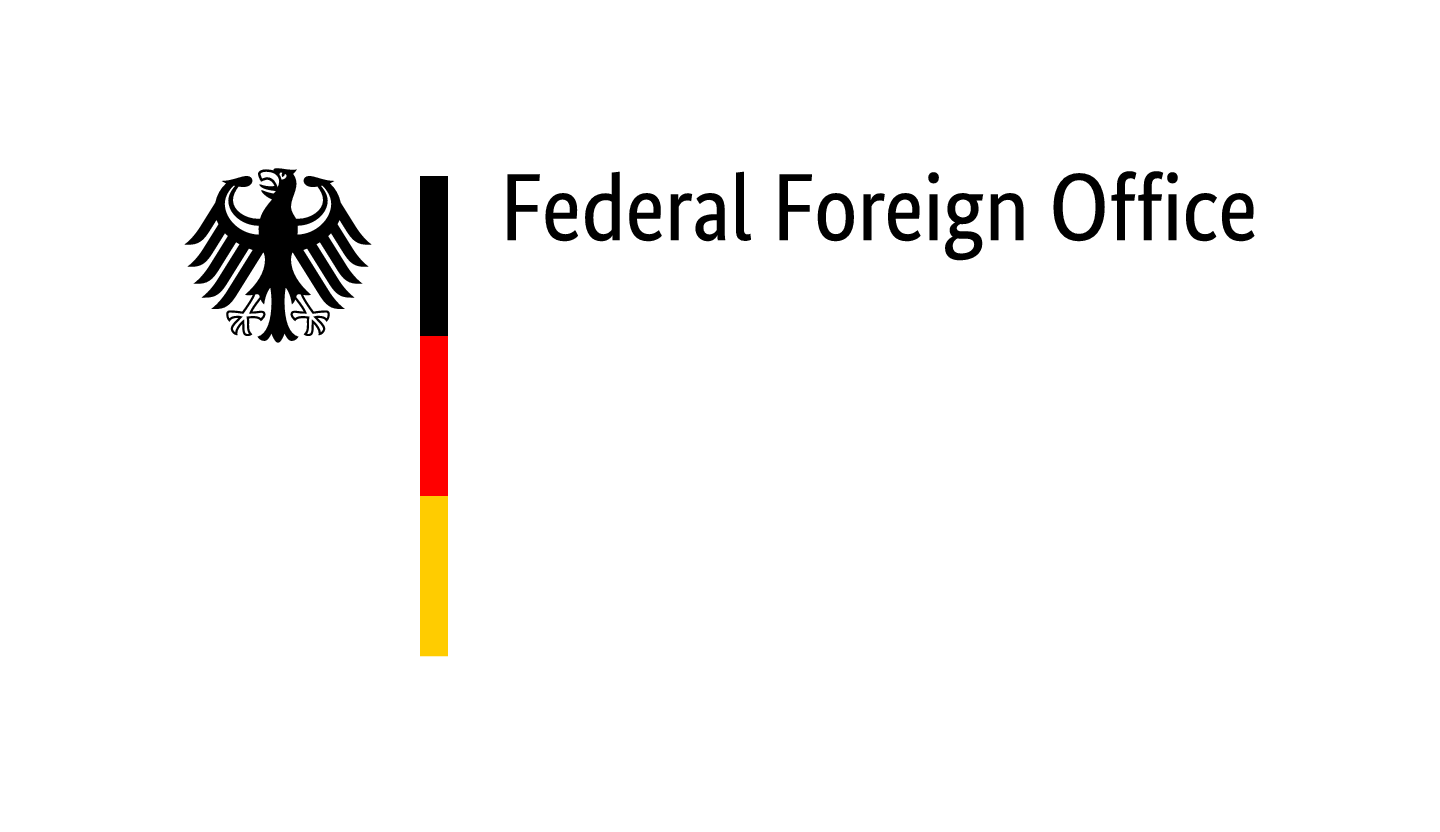 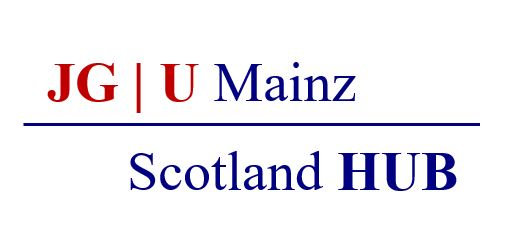 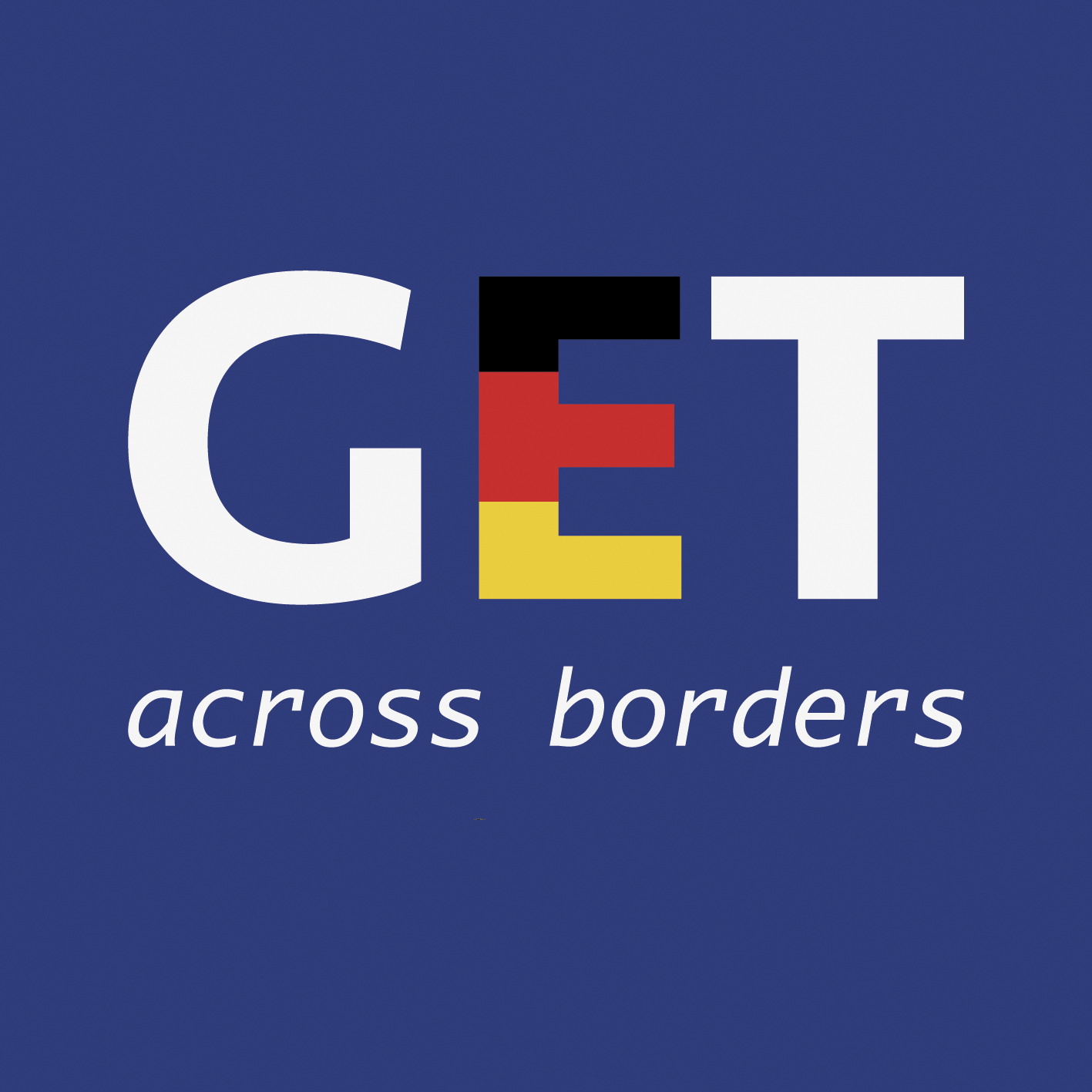 Deutsch lernen mit Ali,unserem AdlerSigrid Rieuwertsget-across-borders@uni-mainz.de
Willkommen!
Today, we are going to learn how to count from 0 – 80 in German.

You already know the numbers from 0 – 60 in German.

So, you will learn the numbers from 61 – 80 in German.
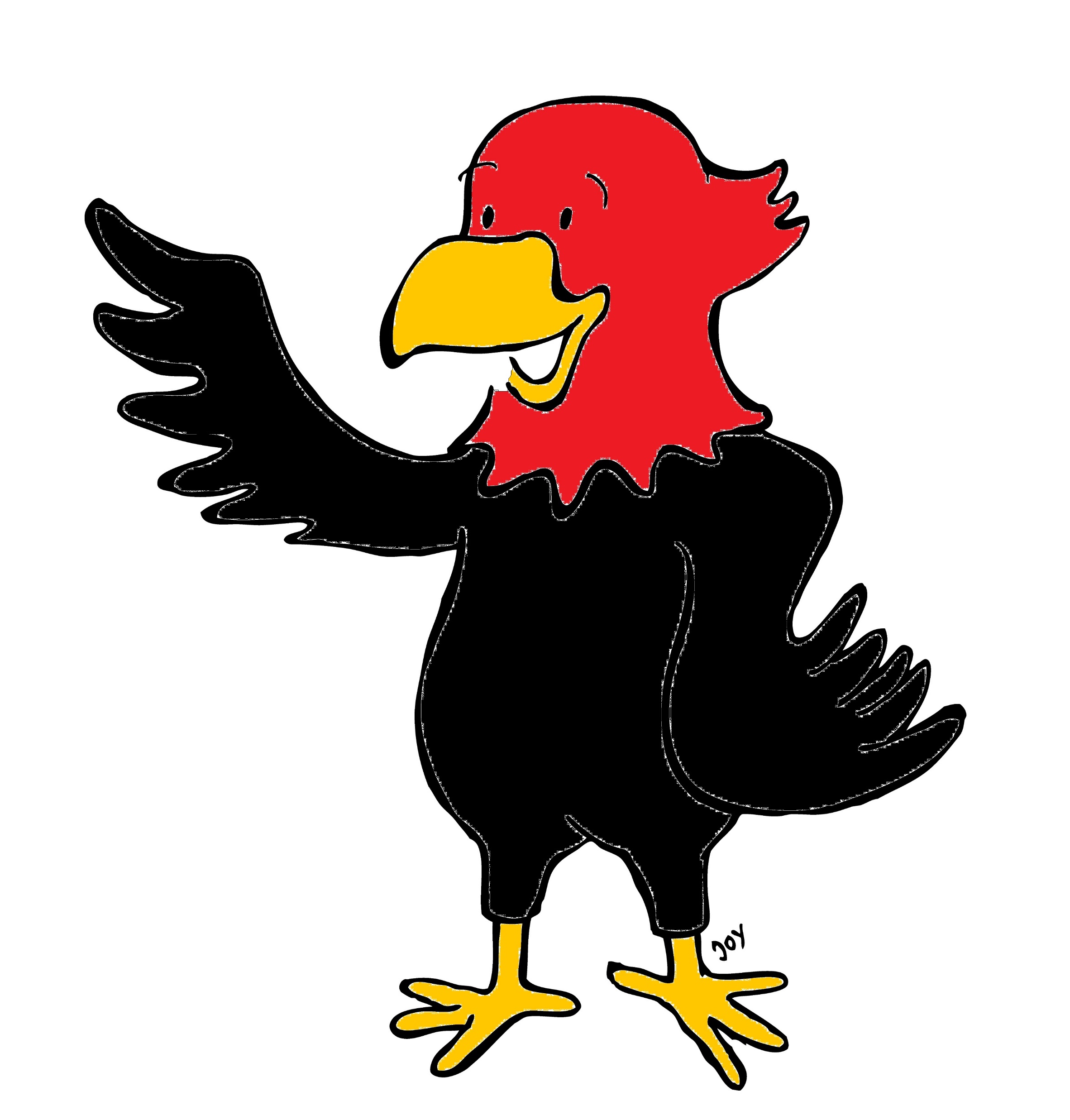 3
© GET Across Borders
Revision
0 - 10
Zehner
0	null
1	eins
2	zwei
3	drei
4	vier
5	fünf
6	sechs
7	sieben
8	acht
9	neun
10	zehn
10	zehn
20	zwanzig
30	dreißig
40	vierzig
50	fünfzig
60	sechzig
4
© GET Across Borders
61 - 70
60	sechzig

61	einundsechzig62	zweiundsechzig
63	dreiundsechzig
64	vierundsechzig
65	fünfundsechzig
66	sechsundsechzig
67	siebenundsechzig
68	achtundsechzig
69	neunundsechzig

70	siebzig
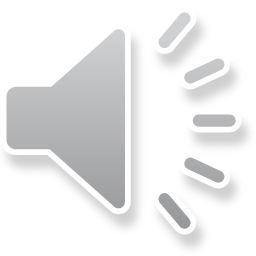 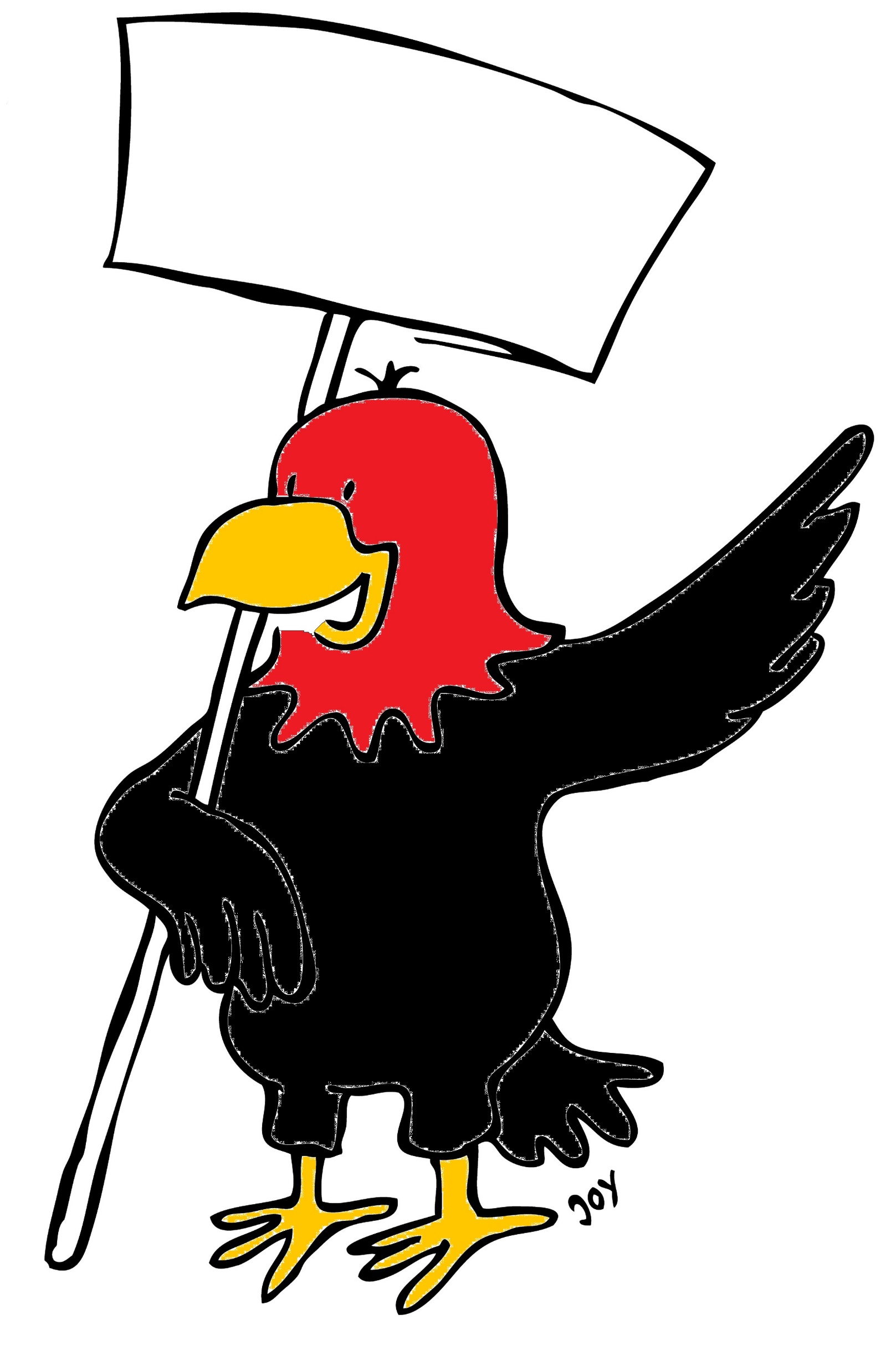 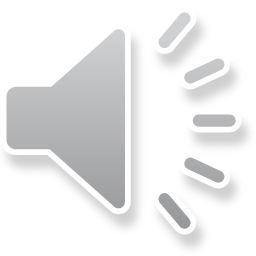 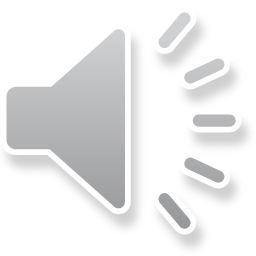 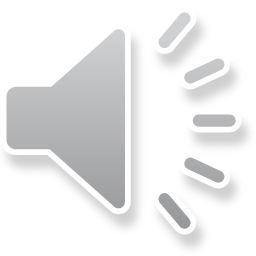 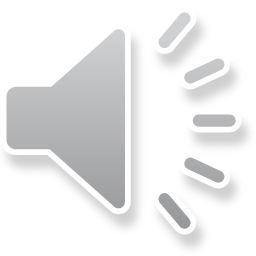 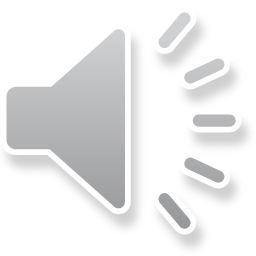 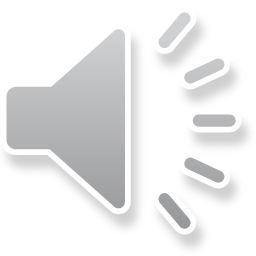 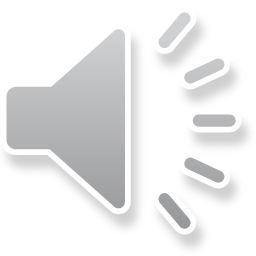 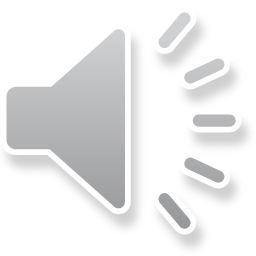 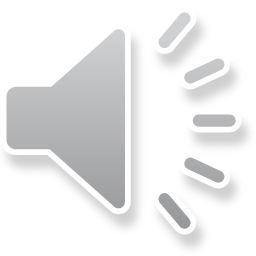 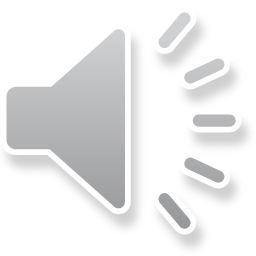 5
© GET Across Borders
71 - 80
70	siebzig

71	einundsiebzig72	zweiundsiebzig
73	dreiundsiebzig
74	vierundsiebzig
75	fünfundsiebzig
76	sechsundsiebzig
77	siebenundsiebzig
78	achtundsiebzig
79	neunundsiebzig

80	achtzig
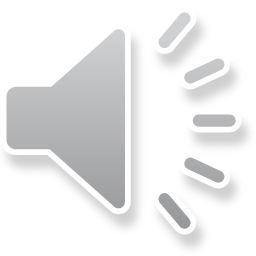 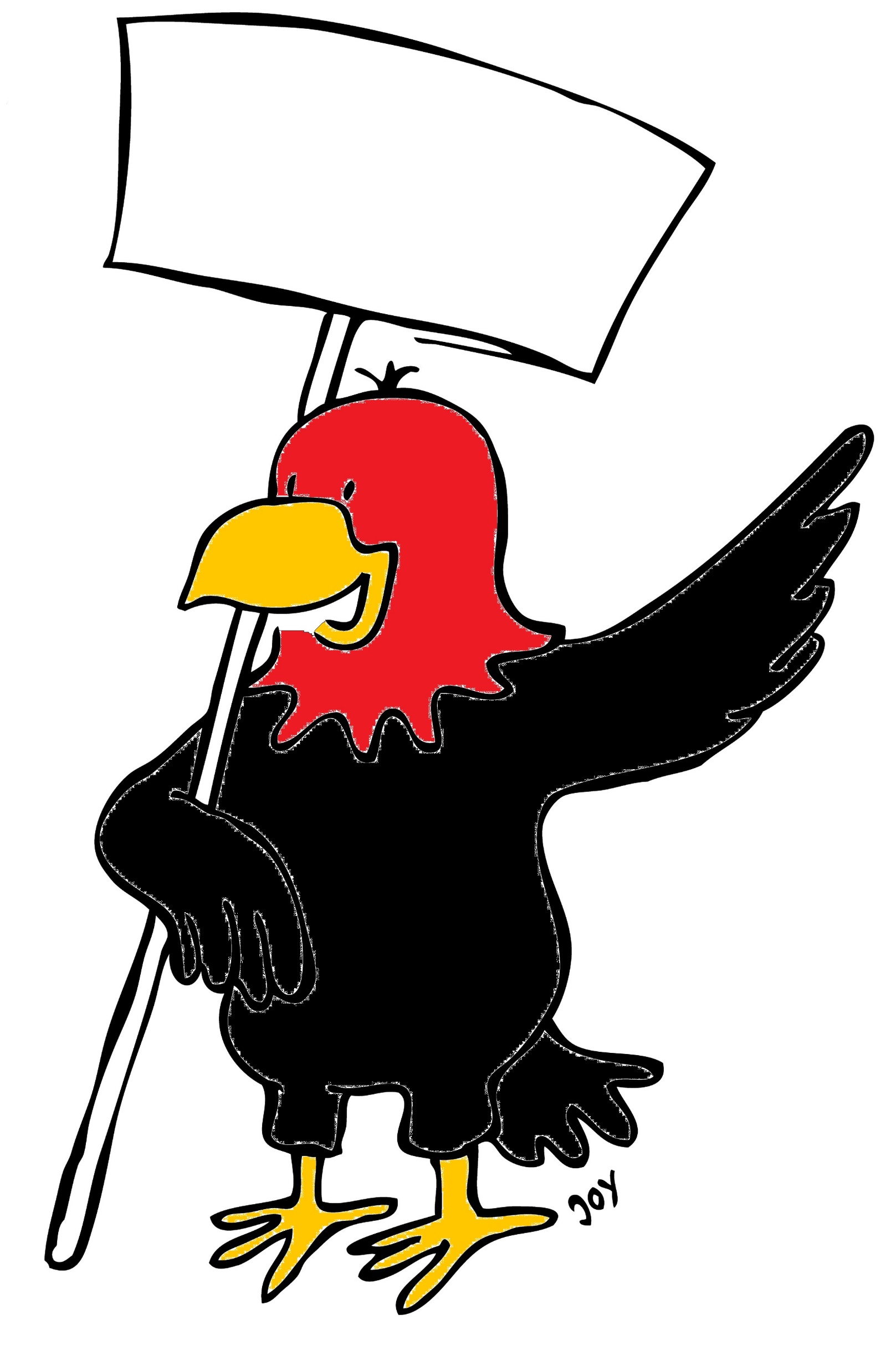 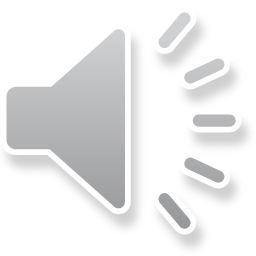 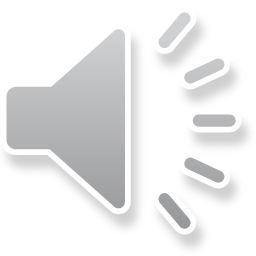 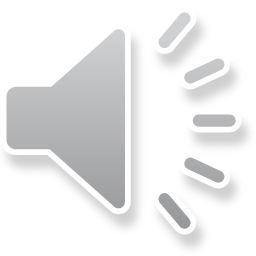 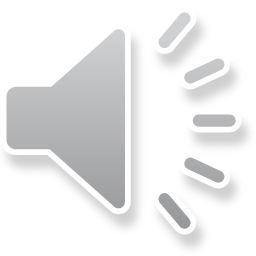 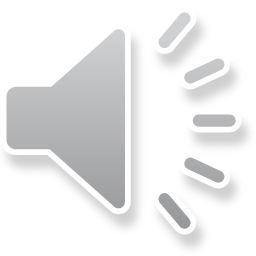 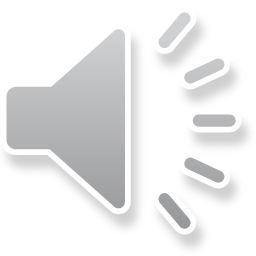 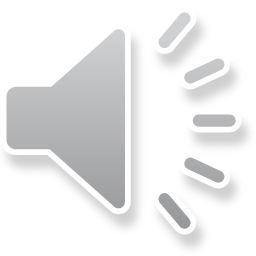 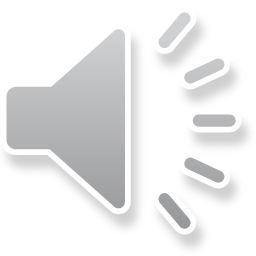 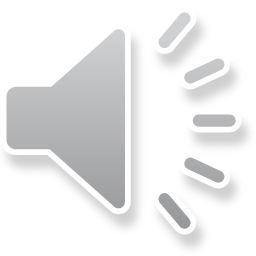 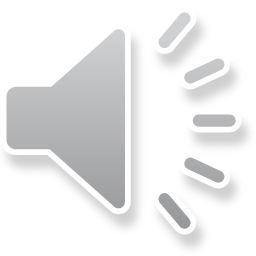 6
© GET Across Borders
Sortiere die Silben! – Sort the syllables!
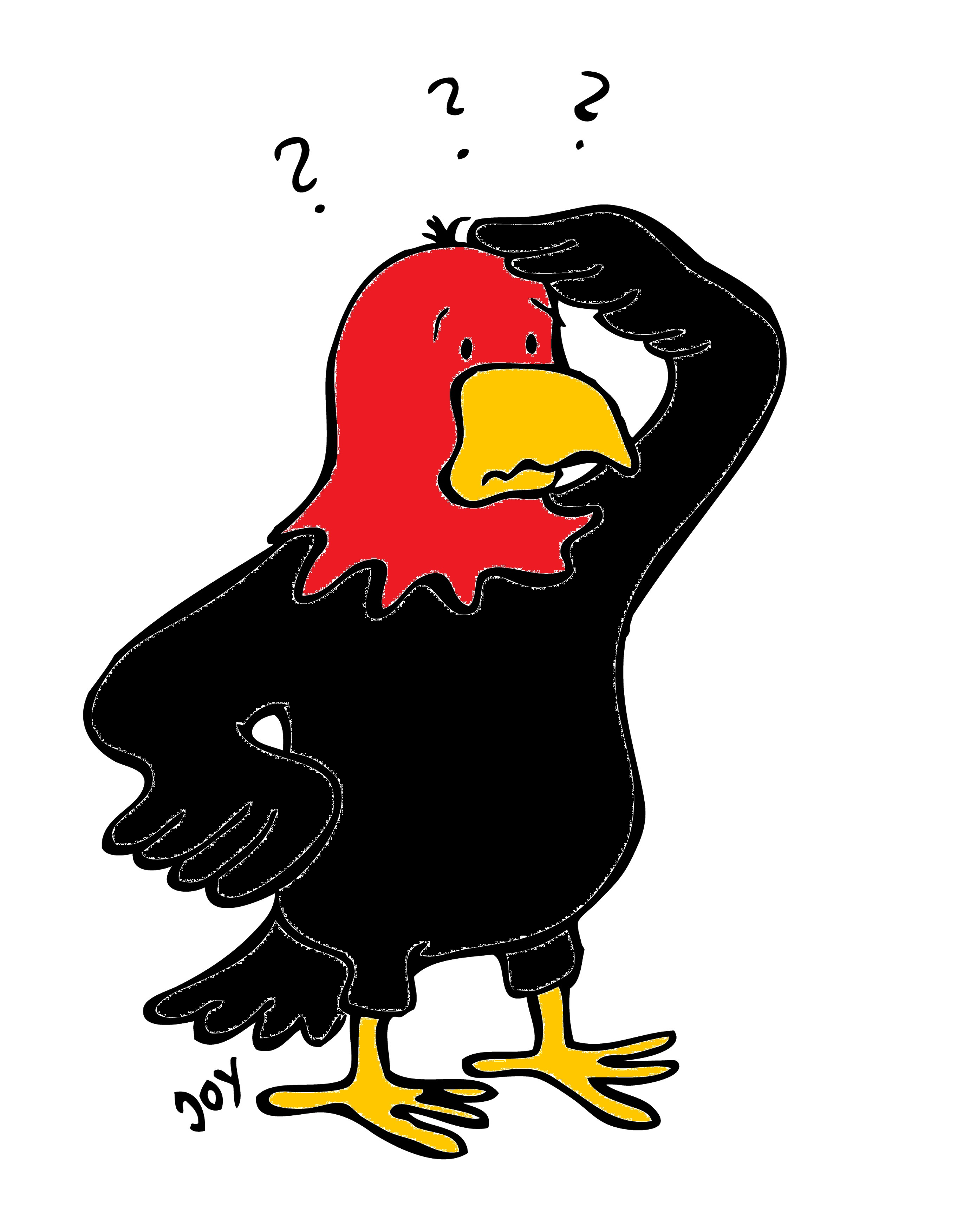 73

und			sieb

	drei			zig
68

zig			acht

	sech			und
7
© GET Across Borders
Lösung - Solution
73

dreiundsiebzig
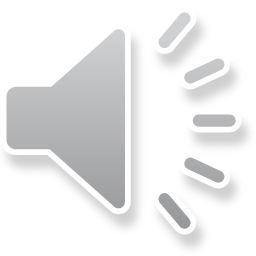 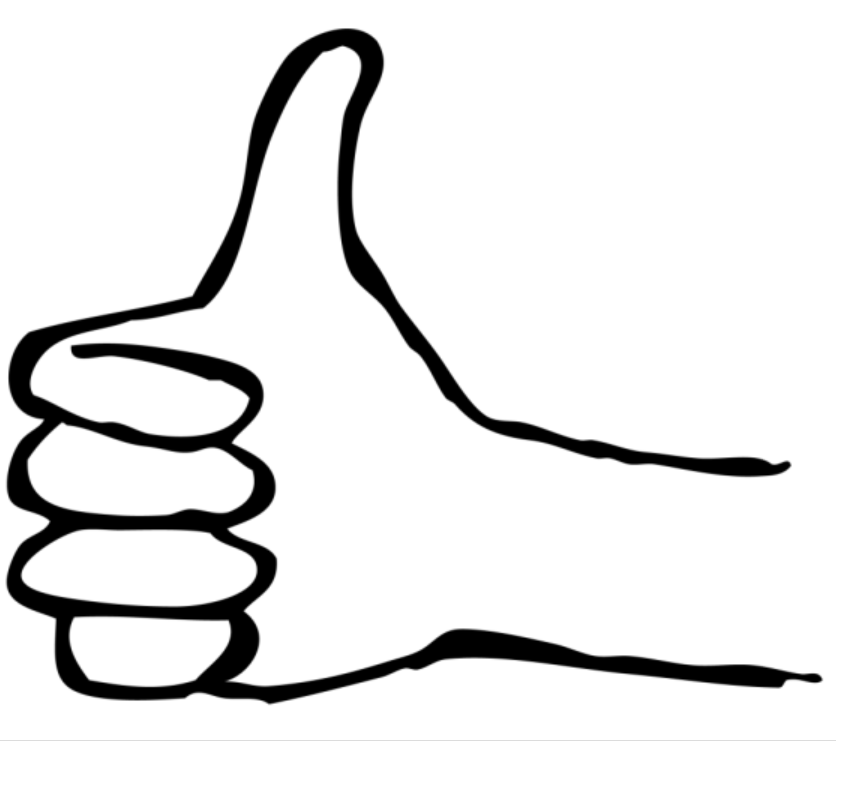 68

achtundsechzig
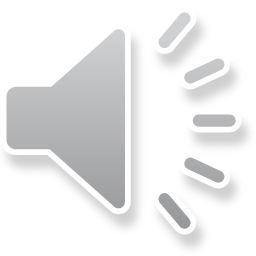 8
© GET Across Borders
Sortiere die Silben! – Sort the syllables!
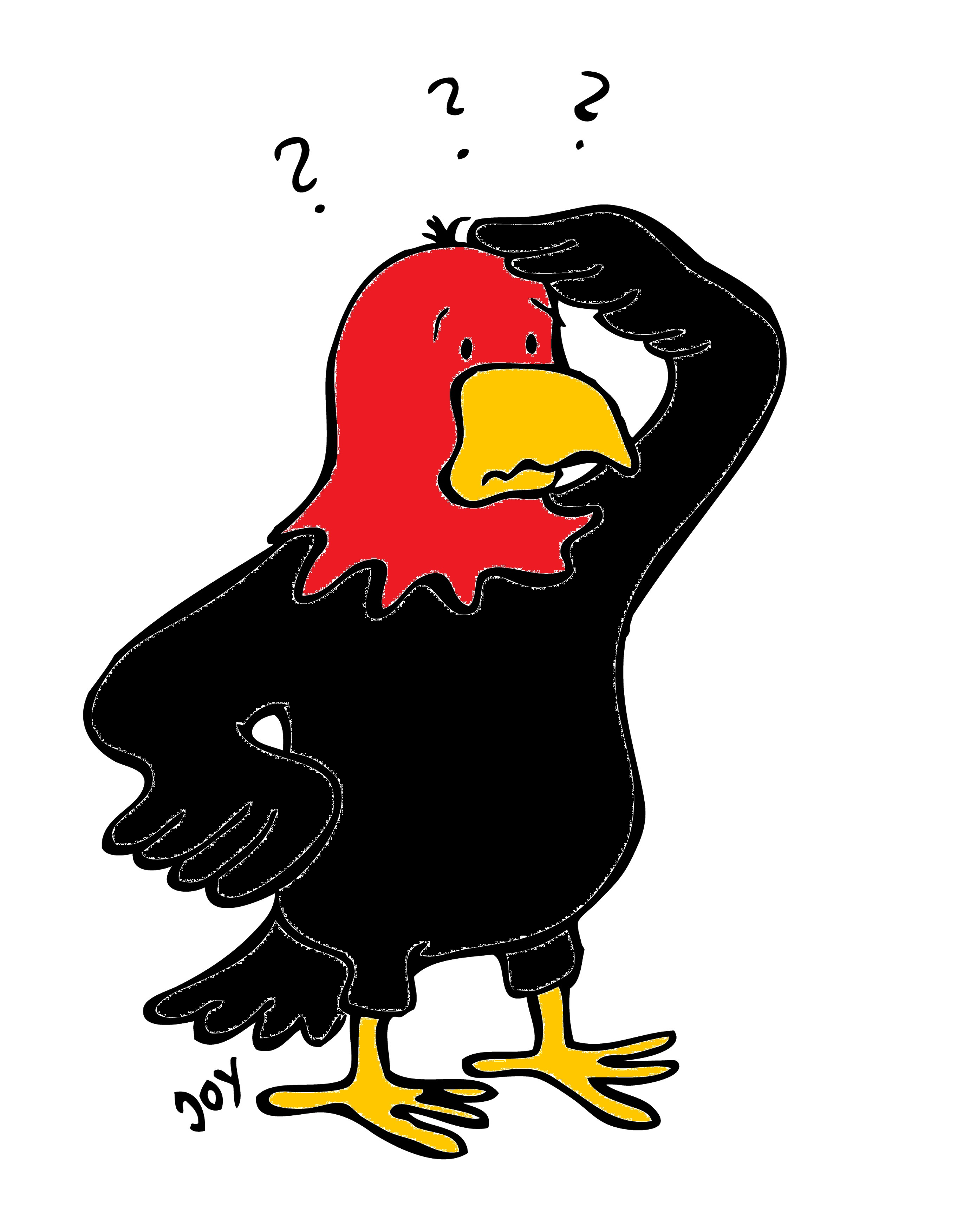 76

zig			und

	sechs			sieb
62

zwei			zig

	sech			und
9
© GET Across Borders
Lösung - Solution
76

sechsundsiebzig
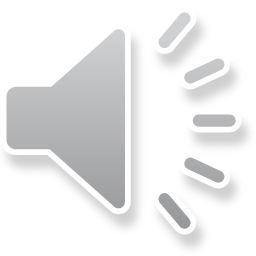 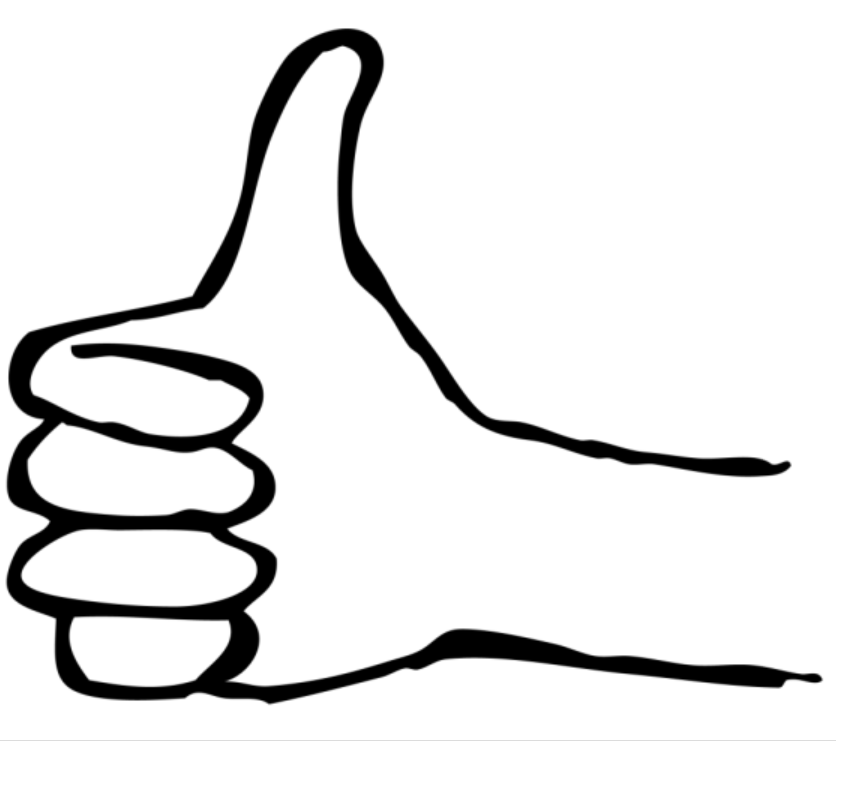 62

zweiundsechzig
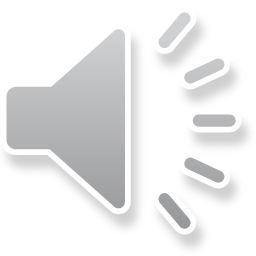 10
© GET Across Borders
Sortiere die Silben! – Sort the syllables!
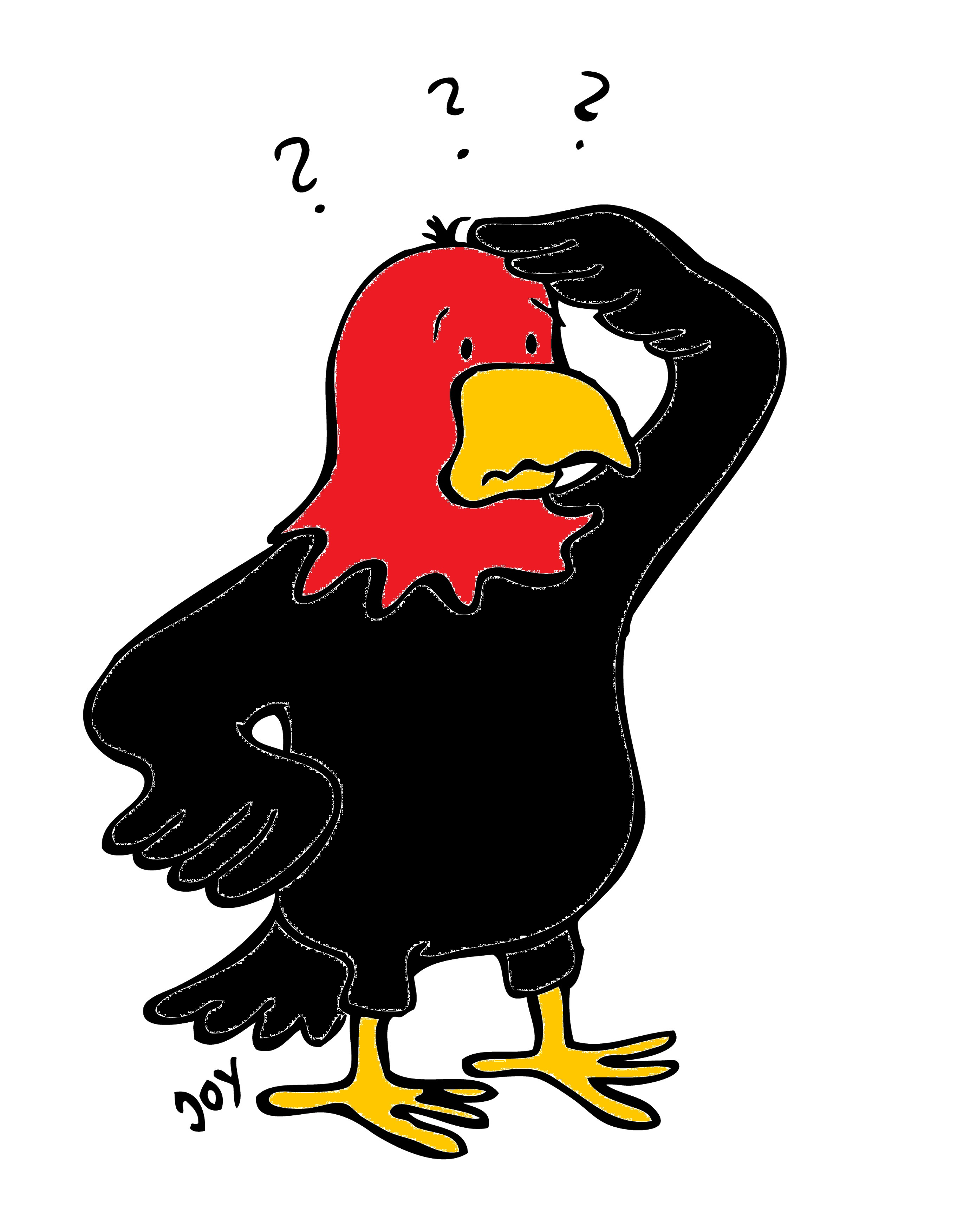 79

sieb			und

	zig			neun
65

sech			fünf

	zig			und
11
© GET Across Borders
Lösung - Solution
79

neunundsiebzig
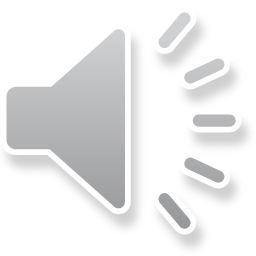 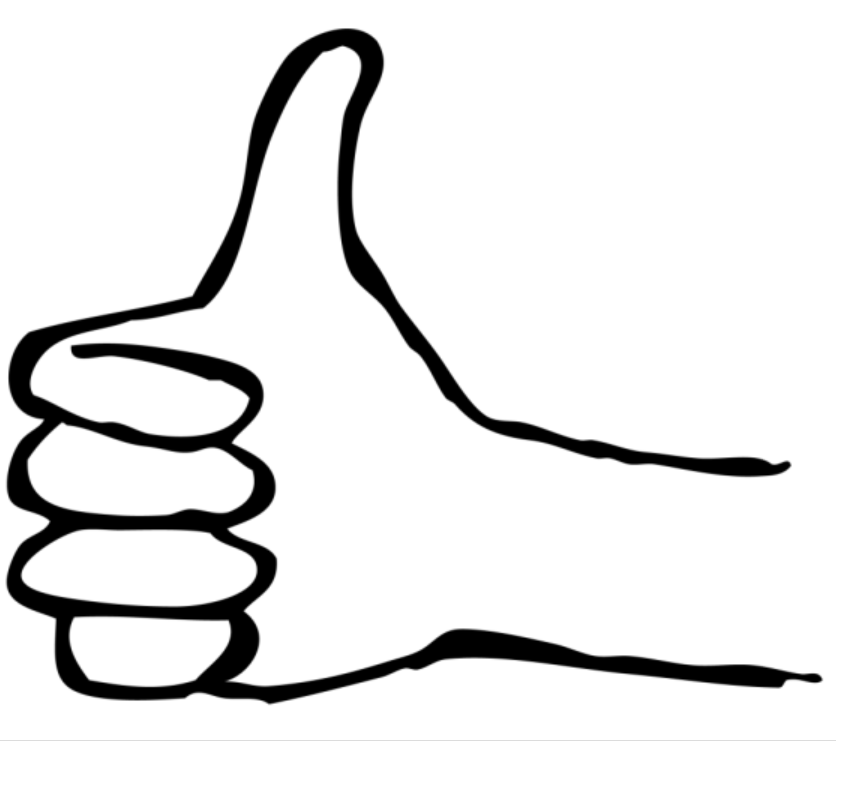 65

fünfundsechzig
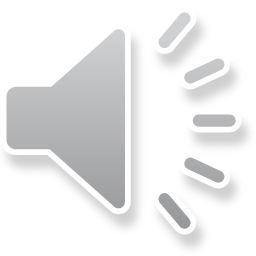 12
© GET Across Borders
Solve these equations!
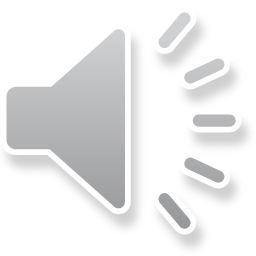 24 + 44 = ?

32 + 43 = ?

80 – 33 = ?

77 – 25 = ?

74 - 20 + 13 = ?
68	achtundsechzig

75	fünfundsiebzig

47	siebenundvierzig

52	zweiundfünfzig

67	siebenundsechzig
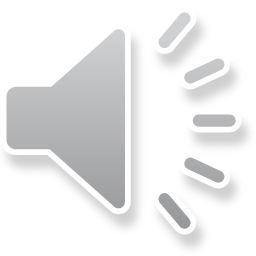 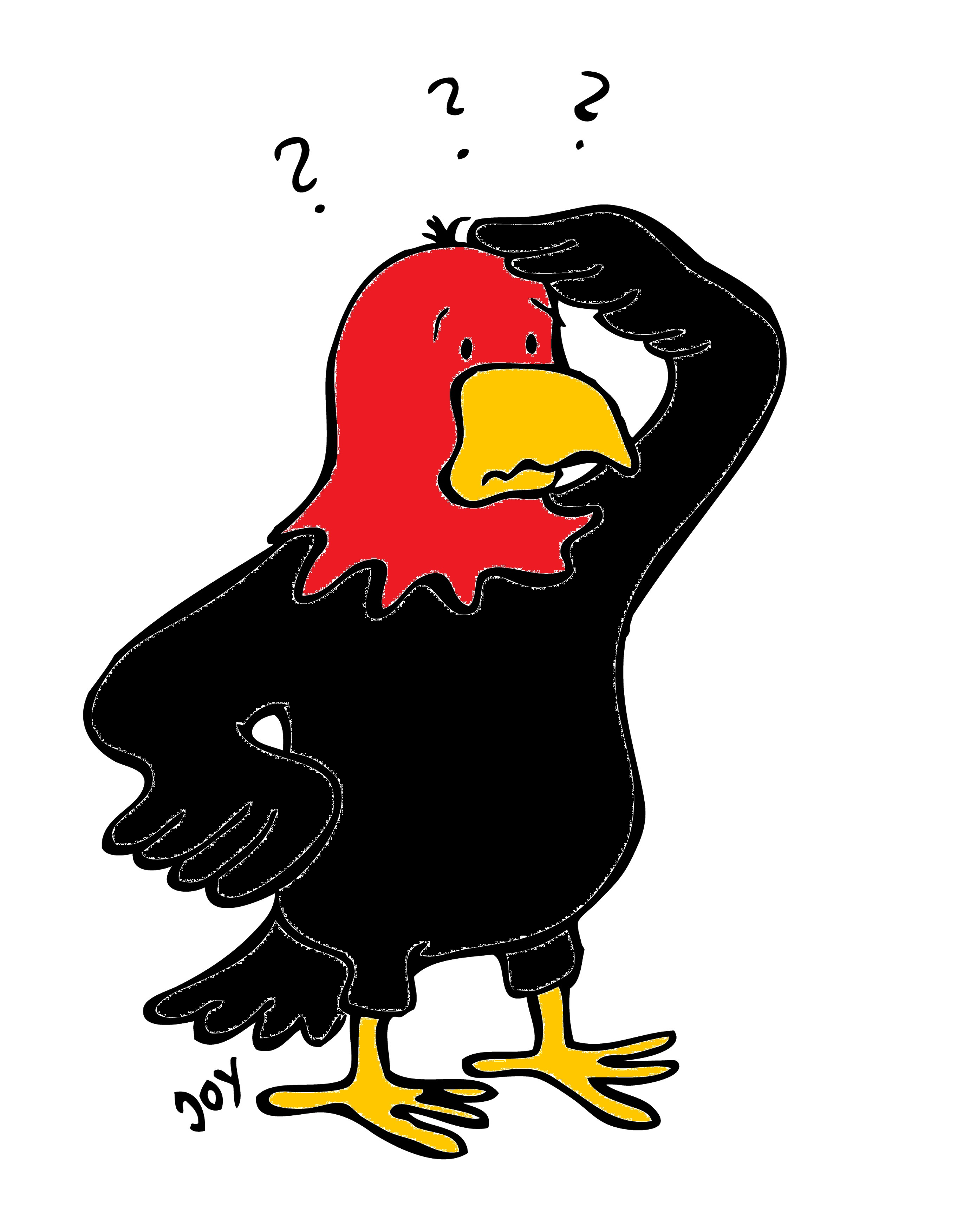 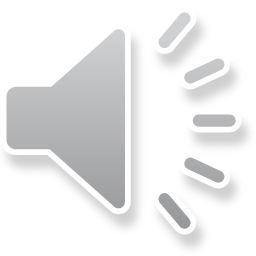 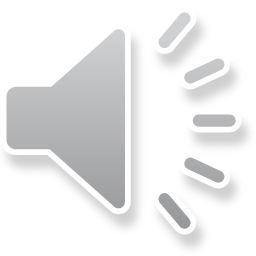 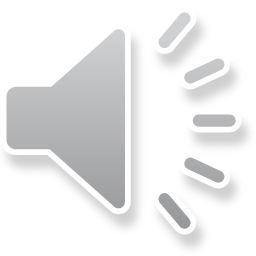 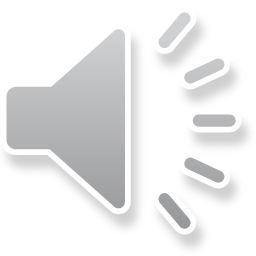 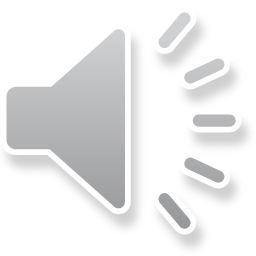 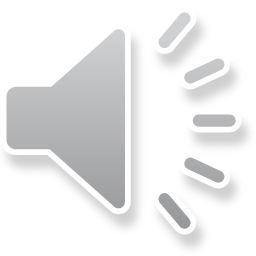 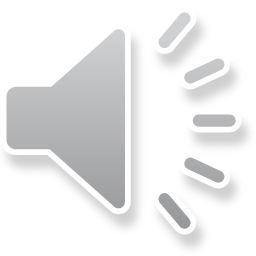 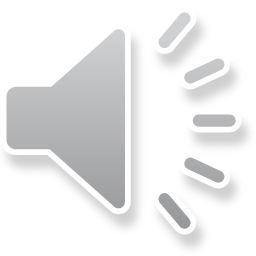 13
© GET Across Borders
[Speaker Notes: Tell the students to write down the numbers in digits and as a word.]
Solve these equations!
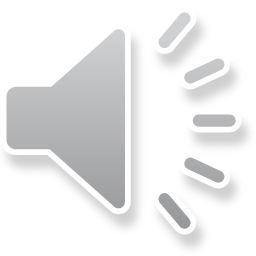 20	zwanzig

69	neunundsechzig

13	dreizehn

80	achtzig

26	sechsundzwanzig
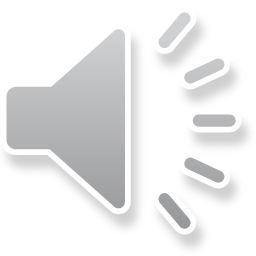 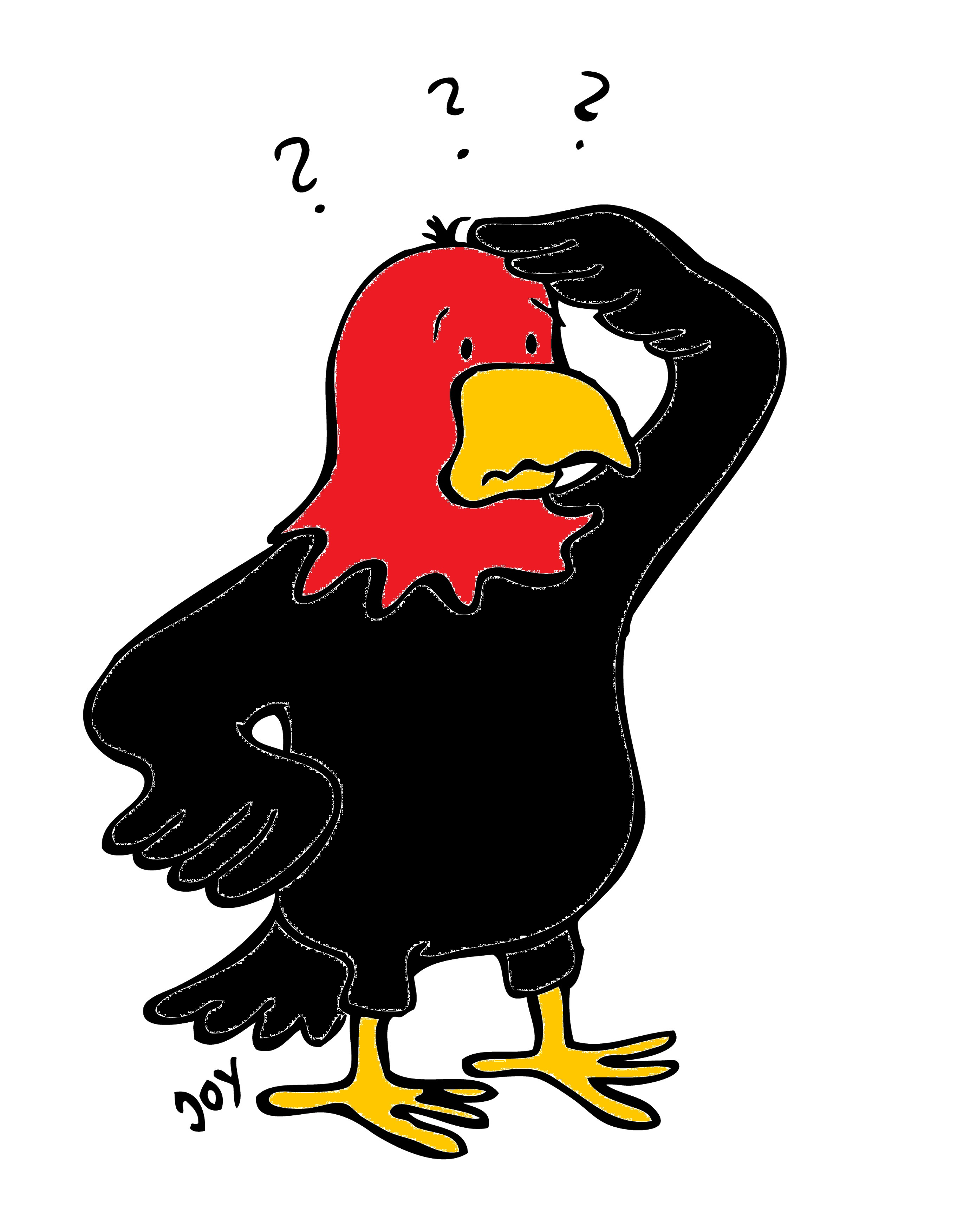 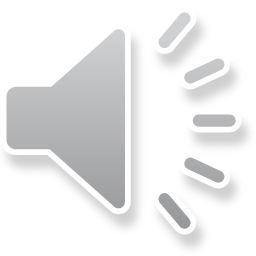 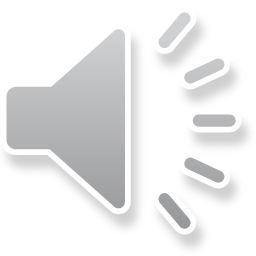 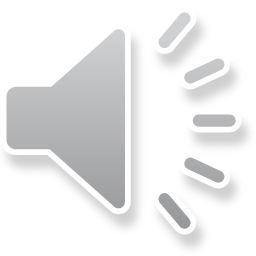 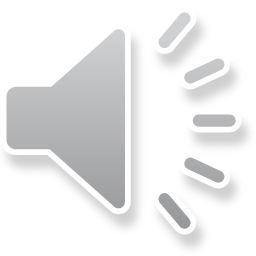 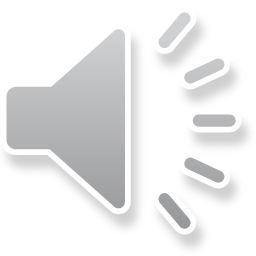 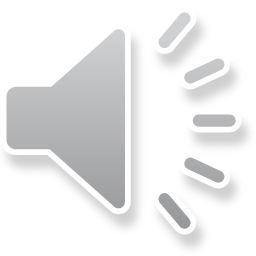 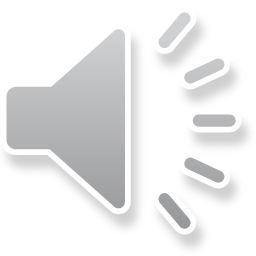 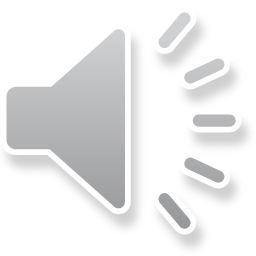 14
© GET Across Borders
[Speaker Notes: Tell the students to write down the numbers in digits and as a word.]
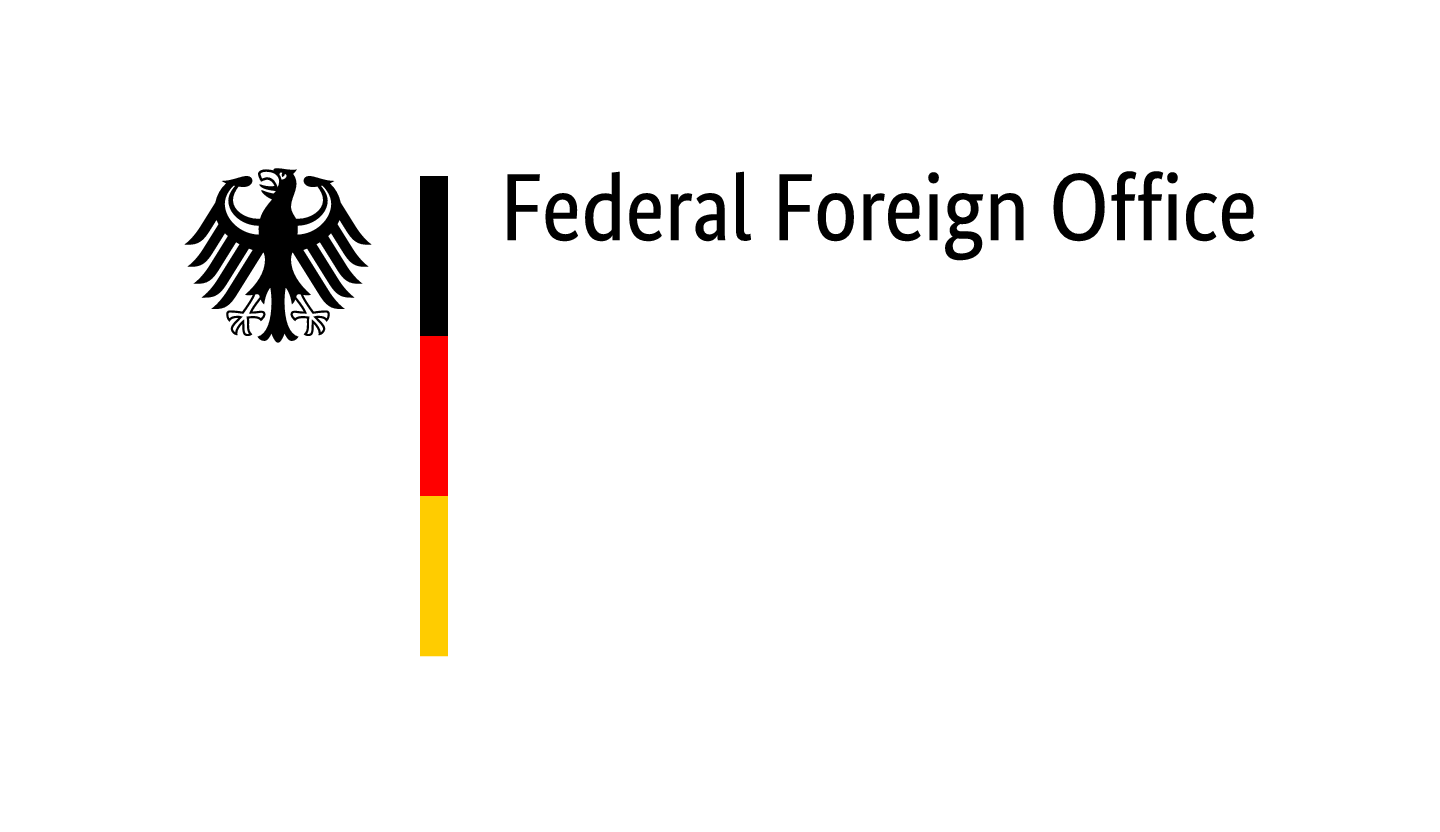 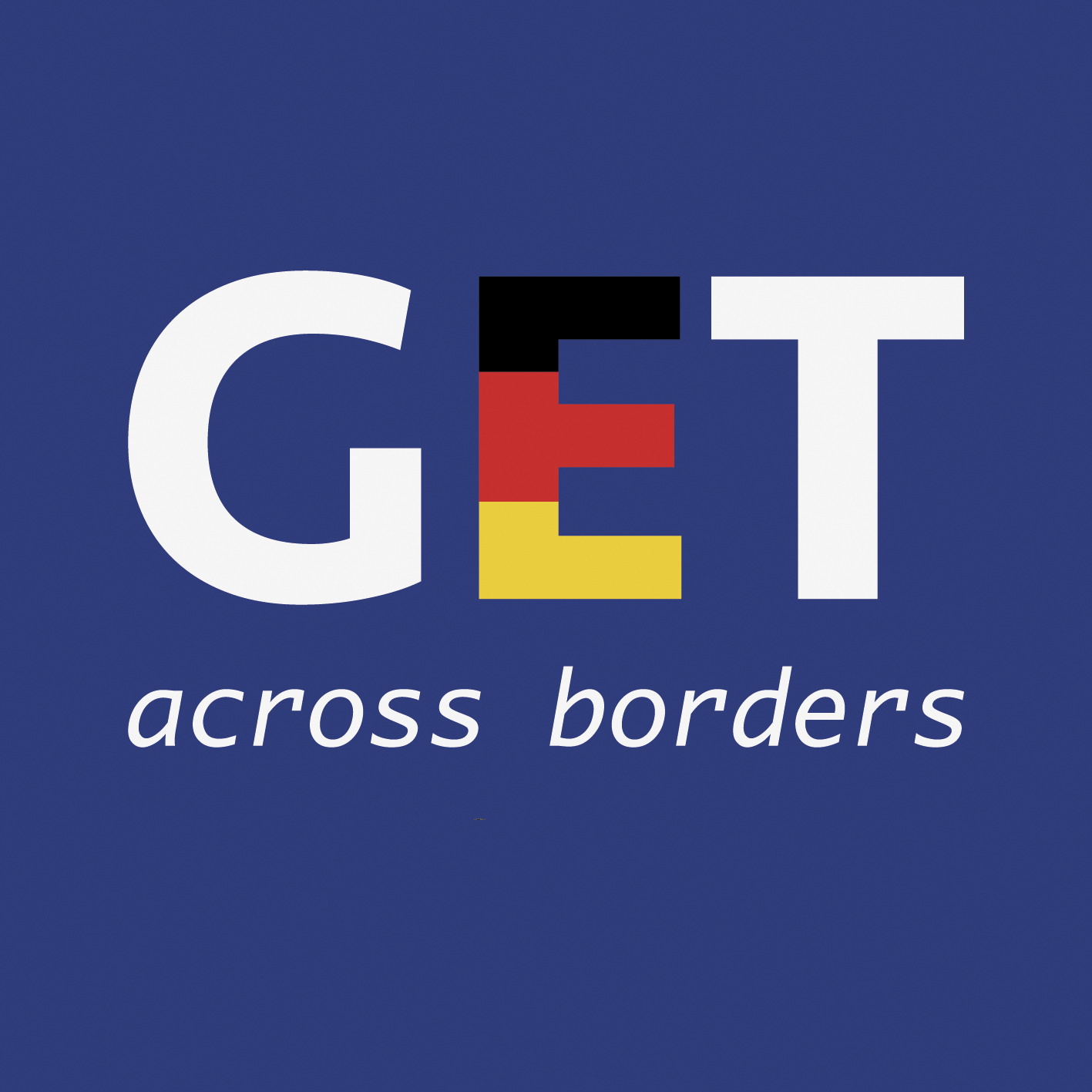 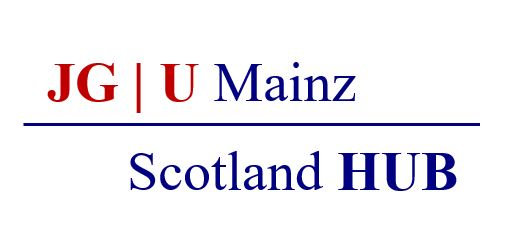 Thank you for learning German with us! 
DISCLAIMER: Please note that any resources uploaded to this website are purely for educational purposes only. If any of the items, photos or texts uploaded are in infringement of copyright then please do not hesitate to contact us and we will have them removed. 

© 2020 – GET Across Borders and  © Leap4Joy